TEXAS SET UPDATE
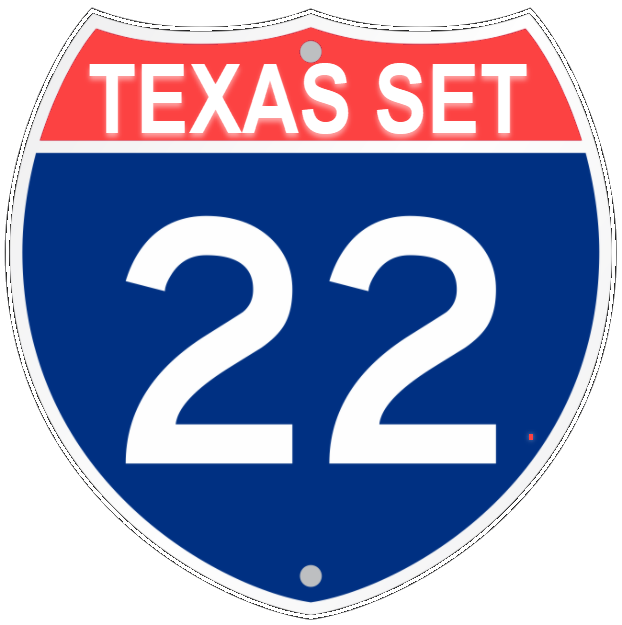 RMS: June 7, 2022
May MEETING
Update on RMGRR168 
Update on NPRR1134 
Discussion on Lubbock Testing
Action Item: Review TDSP Testing Scripts
Discussed TEXAS SET 5.0
Meeting Schedule
Next Meeting
June 16th: WEB EX Only